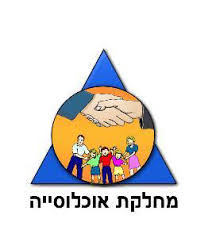 ובינר עו"ס
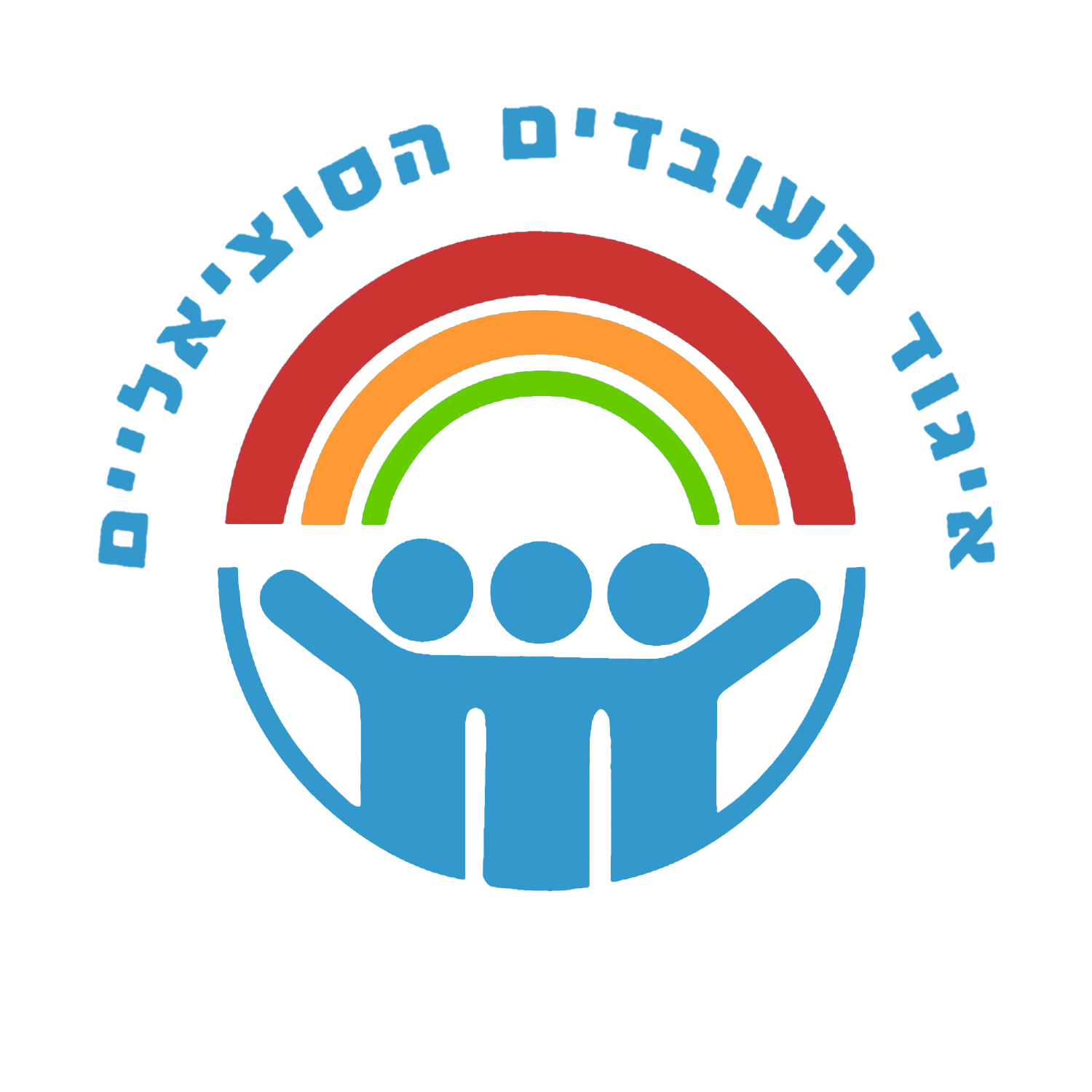 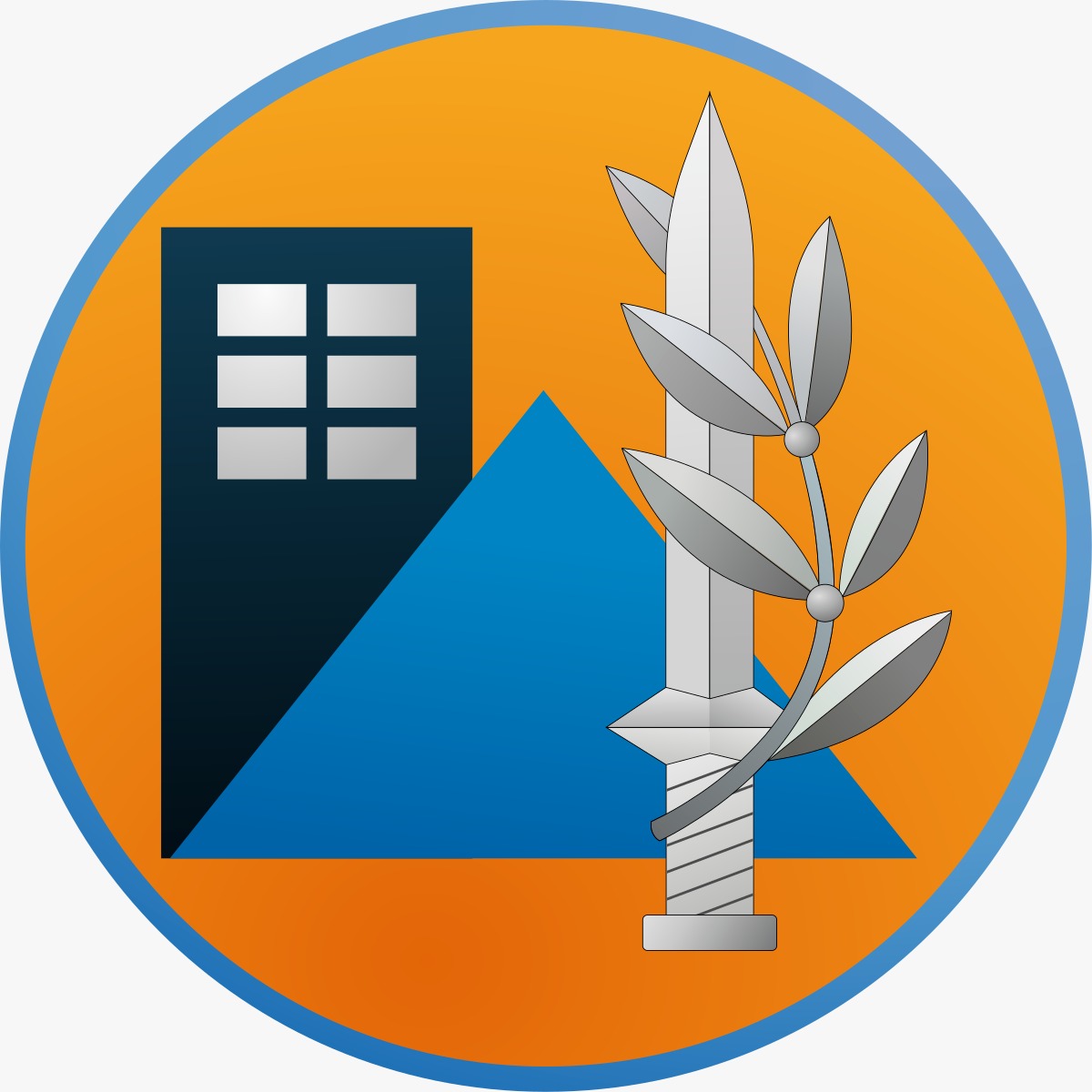 חברות שונות אתגר אחד קורונה בראיה רב תרבותית
יום רביעי, 22.4.2020, בשעה 20:30
מרצה: ד"ר שלומי דורון